Abstract

This contribution provides an overview of virtual access network creation for P802.1CF specification of Recommended Practice for Network Reference Model ad Functional Description of IEEE 802 Access Network.
Background
Why needs an instantiation  
omniRAN defines a virtual access network in the NRM, which is a kind of software defined access network. 
The functions of virtual AN are implemented through the virtualized network function modules which encapsulate physical functions and offer the common software interfaces to other functional modules of virtual access network.
Unlike the real access network, the virtual access network may not be necessary to be created upon the power-up. Instead, it may be created upon needed by the orchestrator.
The virtual access network can be updated or released at anytime.
omniRAN Network Reference Model
Instance of Virtual AN
A virtual AN is a kind of software defined access network associating  with a service provider. Service providers expect to operate the virtual access network in the same way as the real dedicated access network.
The virtual AN is represented by the instance which is created dynamically by the access network orchestrator, when there 
      is a need to establish a virtual access network for a 
      service provider. 
In the virtual AN instance, 
the reference points becomes the 
             VNF interfaces.  For example, 
             R5 is the VNF interface between 
             V-ANC and V-NA
Functions of AN are represented 
    by (abstracted) virtual network
    functions
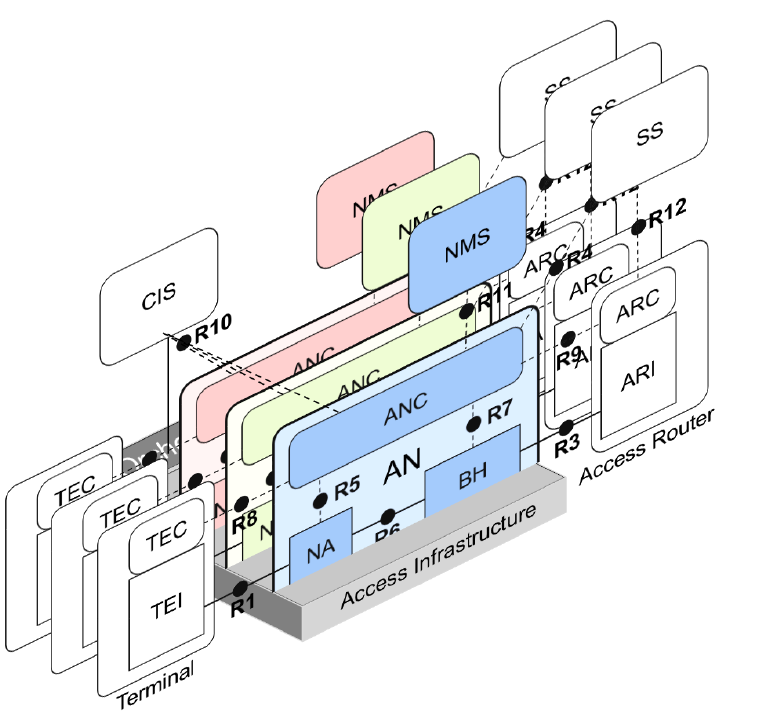 Virtual AN Instantiation Procedure
Virtual AN Creation Procedure
Creation : create a virtual AN instance, discovering and Joining the service provider network.
Initiation: Configuration of virtual AN instance
Orchestrator
V-NA
V-BH
V-ANC
V-NMS
1.  Creation Request
2.  Discovery Request
3.  Discovery Response
4.  Join Request
5. Join Response
6.  Creation Response
7.  Initiation  Request
8.  Initiation Response
9.  Initiation  Request
10.  Initiation Response
Virtual AN Instantiation Procedure
Virtual AN Instantiation Procedure  
Creation 
Upon the request, or default configuration, the AN orchestrator creates a virtual AN instance associated with a service provider, including the virtual ANC instance, virtual NA instance(s), virtual BH instance(s);  and a virtual NMS instance.
Initialization of virtual AN
The instance of V-NMS establishes a communication with the designated service provider interface to retrieve the AN configuration information. 
The instance of V-ANC communicates with V-NMS to get the configuration information of the service provider of V-AN through VNF interface (R11) between V-ANC and V-NMS
The V-ANC configures 
V-NA(s) through the VNF interface (R5):  
operating information: SSID, virtual BSSID, TBTT, channel info, capability, etc.
Communication port:  virtual R6
Forwarding table: such as for SDN
Authentication information
V-BH(s) through the VNF interface (R7) 
Communication ports:  virtual R6 and R3
Forwarding tables: such as for SDN
Authentication information
References
References 
IEEE802-1cf-d2
omniran-16-0017-02-CF00-omniRAN-NFV
omniran-16-0036-01-CF00-an-setup-procedure-2